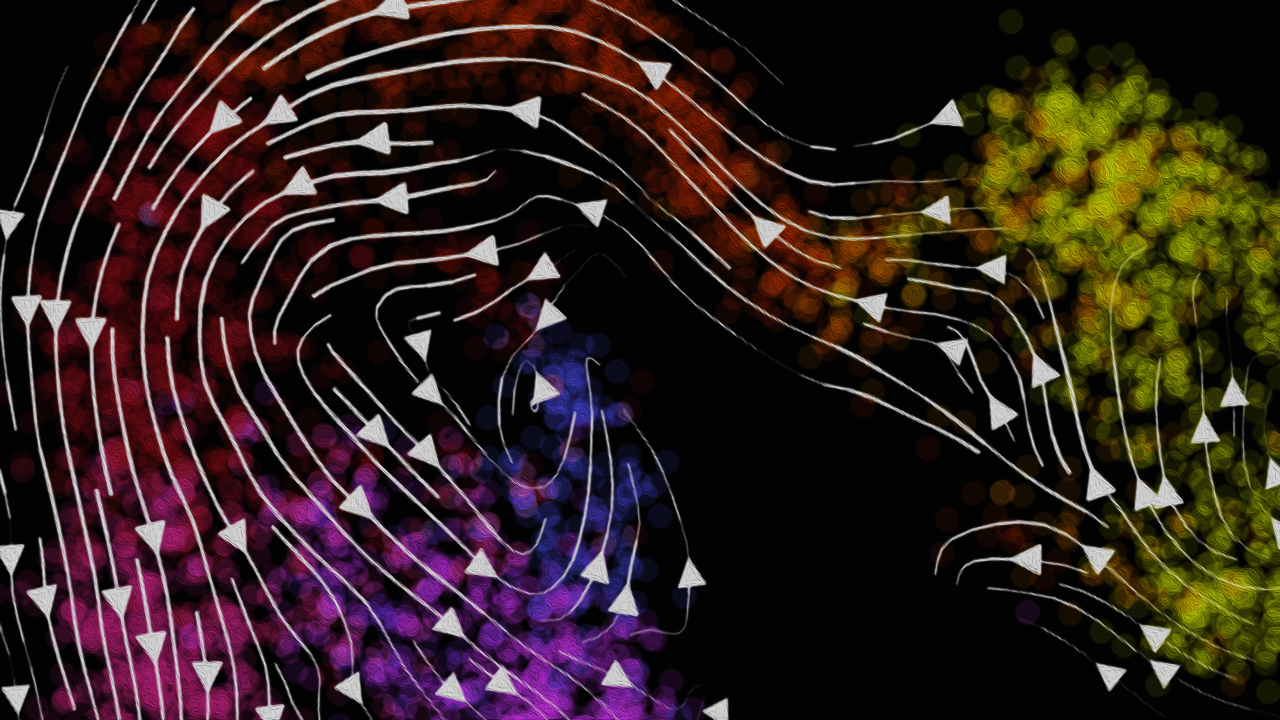 Modeling and Visualizing
 RNA Velocity of Single Cells

Jean Fan, PhD
Assistant Professor
Center for Computational Biology
Department of Biomedical Engineering
Johns Hopkins University
MERFISH Review
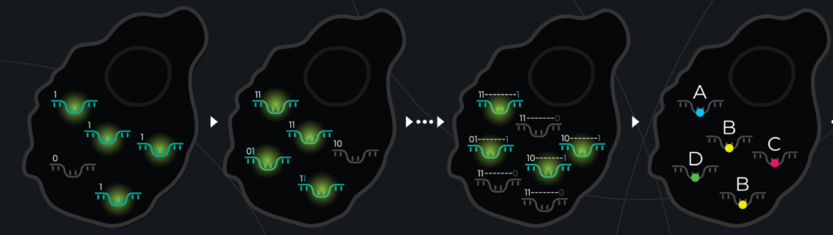 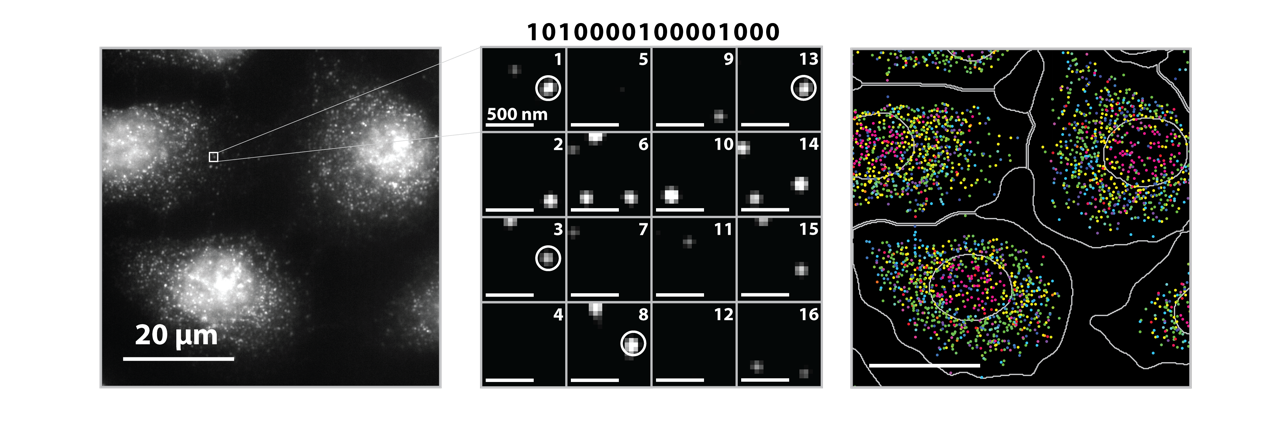 Source: Vizgen, Moffitt lab
Decoded Data
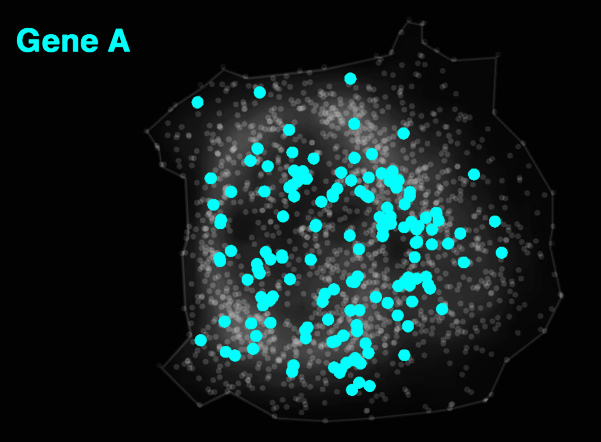 [Speaker Notes: But effectively what MERFISH allows us to do is image RNA molecules that correspond to Gene A
And simultaneously also 
...]
Decoded Data
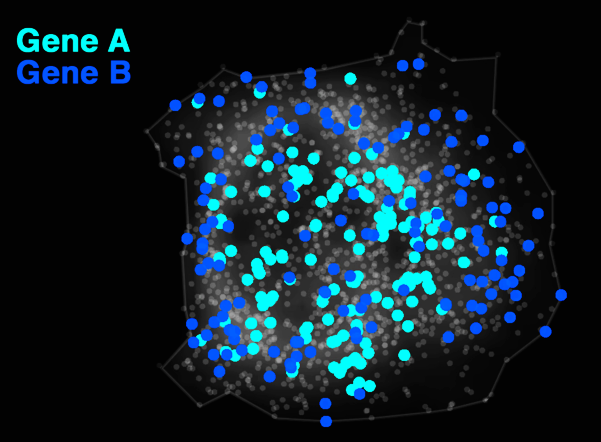 Decoded Data
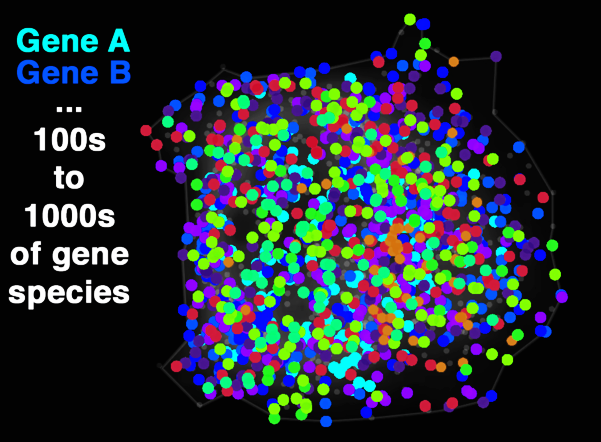 [Speaker Notes: 16 to 64 rounds of imaging]
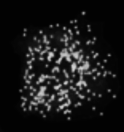 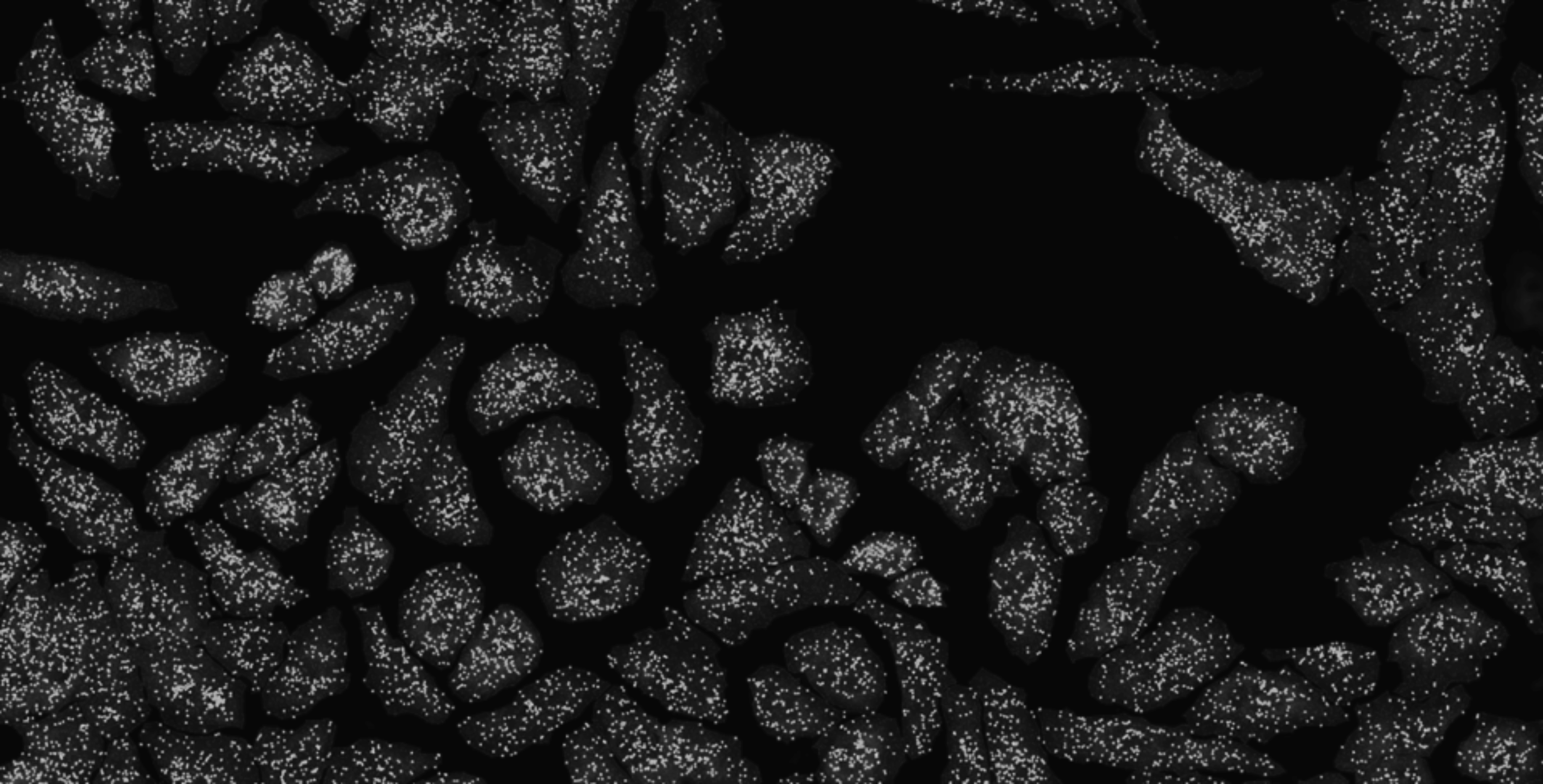 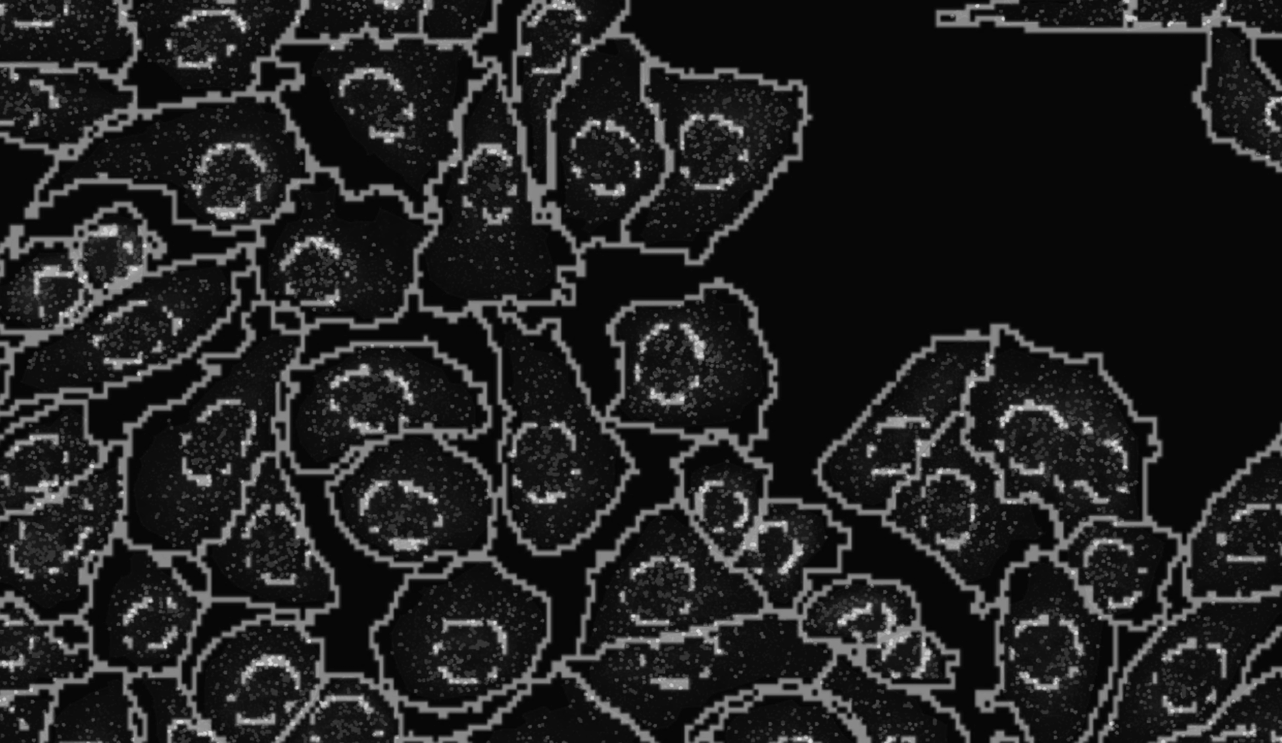 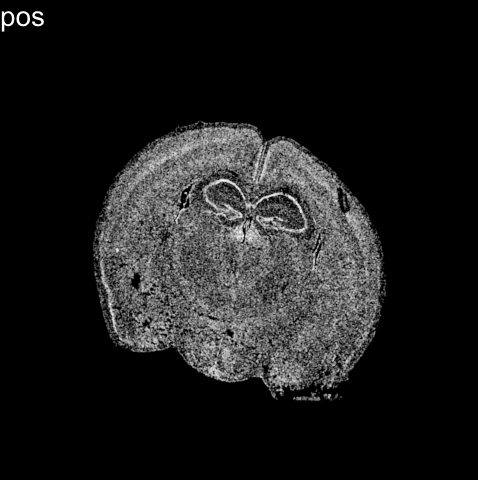 (Vizgen 2021)
[Speaker Notes: What these technologies allow us to do is not only image where cells are within fixed tissues (here we have a cortical section of the mouse cortex)]
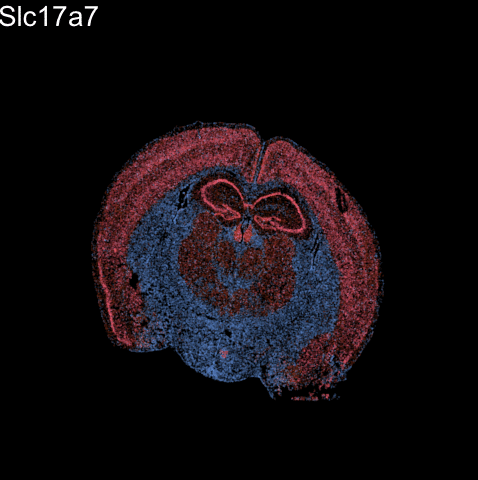 (Vizgen 2021)
[Speaker Notes: But we can see how genes are expressed within these cells within the tissues
With red being high expression and blue being low expression f
or a targeted set of genes]
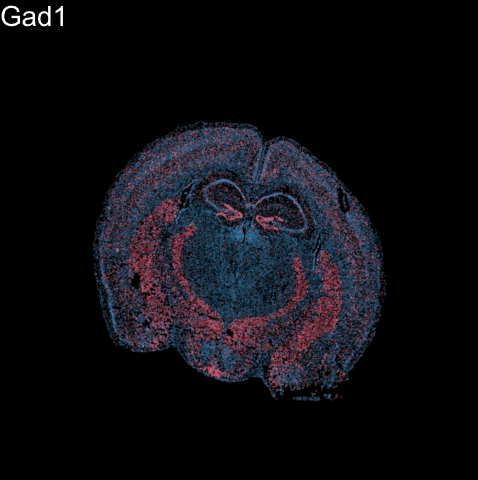 (Vizgen 2021)
[Speaker Notes: But we can see how genes are expressed within these cells within the tissues
With red being high expression and blue being low expression f
or a targeted set of genes]
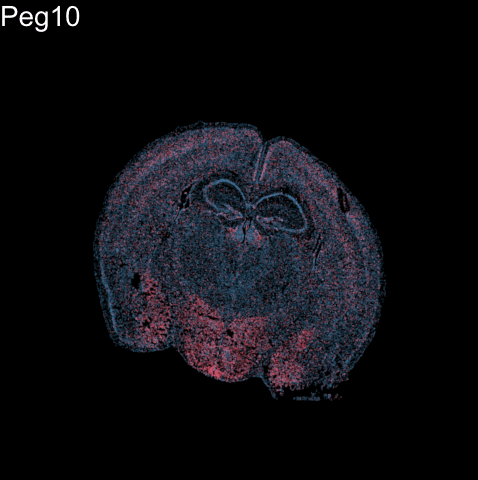 (Vizgen 2021)
[Speaker Notes: But we can see how genes are expressed within these cells within the tissues
With red being high expression and blue being low expression f
or a targeted set of genes]
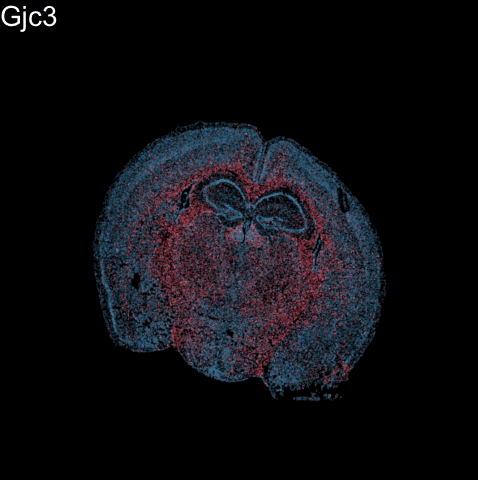 (Vizgen 2021)
[Speaker Notes: But we can see how genes are expressed within these cells within the tissues
With red being high expression and blue being low expression f
or a targeted set of genes]
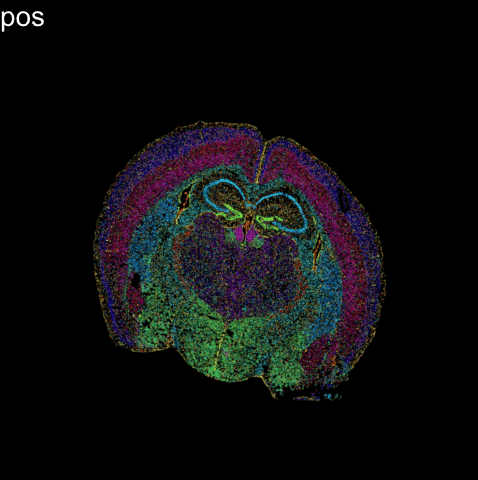 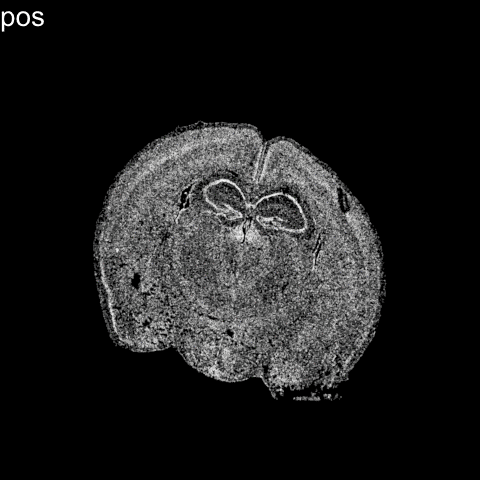 [Speaker Notes: Further we can perform dimensionality reduction and clustering analysis as we do with non-spatially resolved single-cell transcriptomics data to identify transcriptionally distinct cell-types
But now we can further explore how these cell-types are spatially organize in the original tissue]
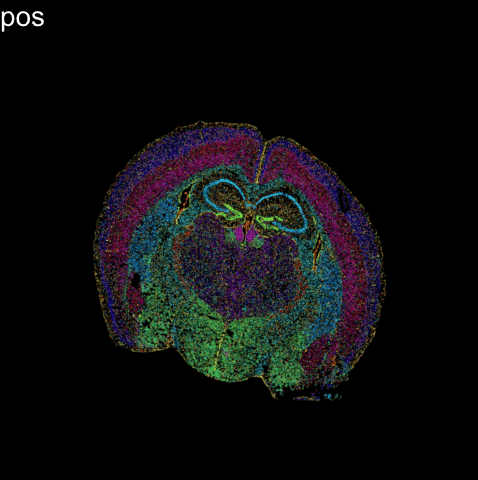 [Speaker Notes: So we can see that different cell-types within tissues such as the brain are often spatially organized
And given these cell-types are transcriptionally distinct, we would expect genes that mark these different cell-types to also be spatially organized
However, if we focus on an individual cell-type]
Limitation: cells are fixed
Expression measurements represent static snapshots in time
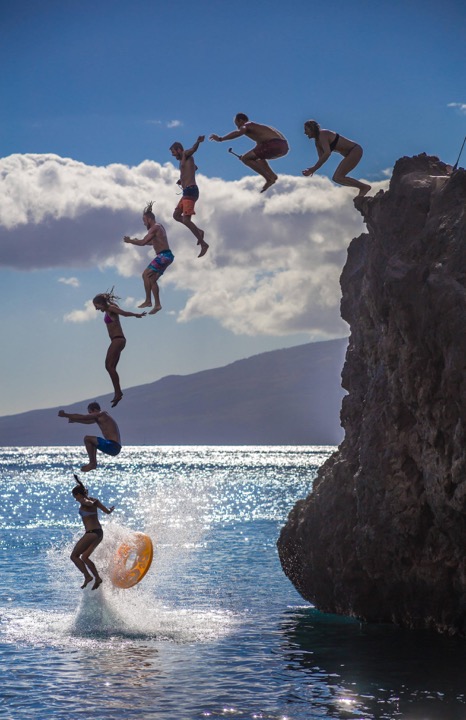 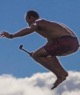 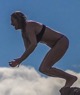 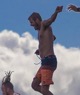 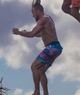 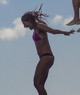 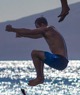 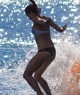 [Speaker Notes: One limitation of these single-cell transcriptome profiling technologies is fixed cells]
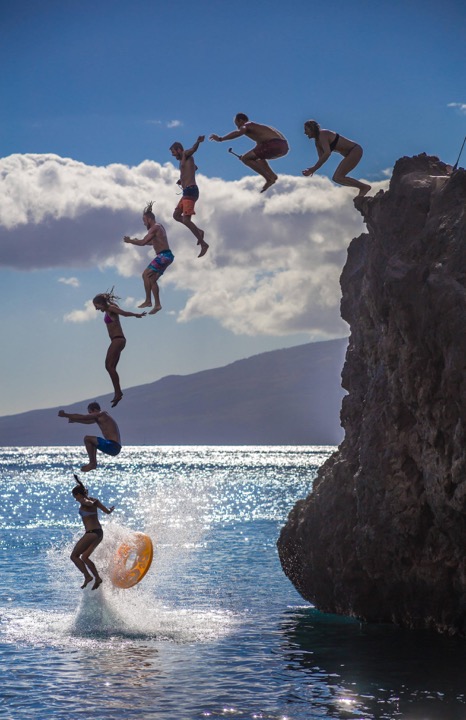 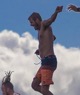 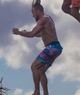 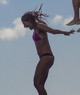 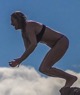 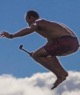 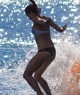 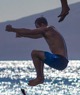 pseudotemporal ordering
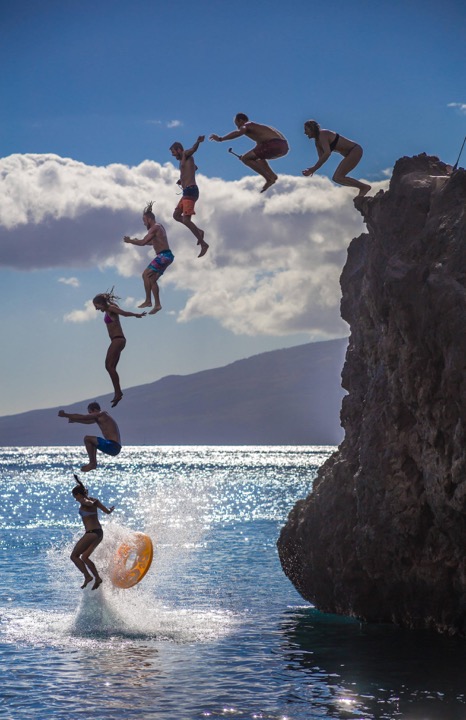 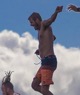 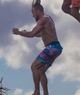 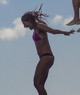 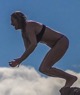 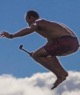 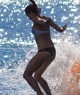 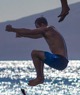 directed pseudotemporal ordering
[Speaker Notes: Predict future x,y positioning
Based on assumed downway gravity and angular jumpoff from other people

So from this static image, we can infer certain dynamics regarding the spatial position of people given certain assumptions of gravity and similar angular momentum]
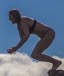 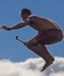 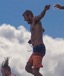 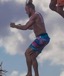 Distance away from the water
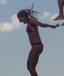 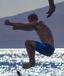 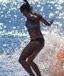 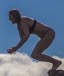 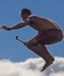 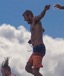 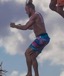 Distance away from the rock ledge
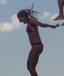 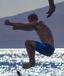 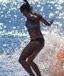 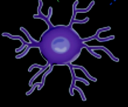 OPCs
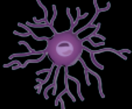 Genes to be downregulated as a cell matures
Mature 
Oligoden
drocytes
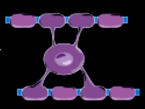 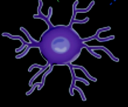 OPCs
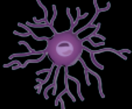 Genes to be upregulated as a cell matures
Mature 
Oligoden
drocytes
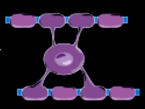 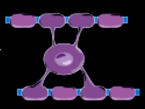 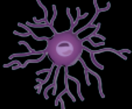 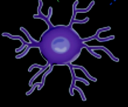 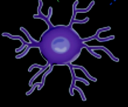 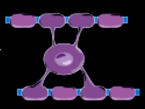 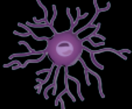 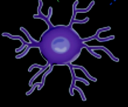 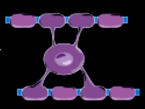 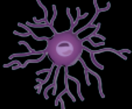 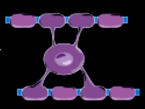 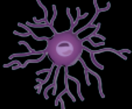 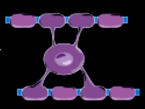 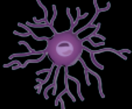 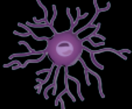 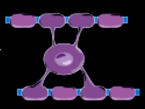 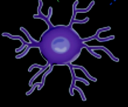 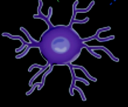 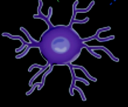 pseudotemporal ordering
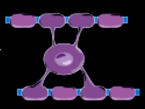 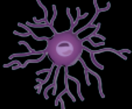 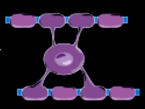 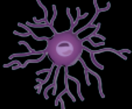 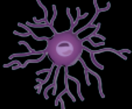 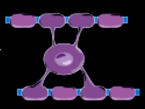 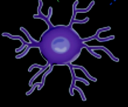 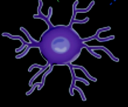 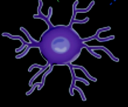 Which way does it go?
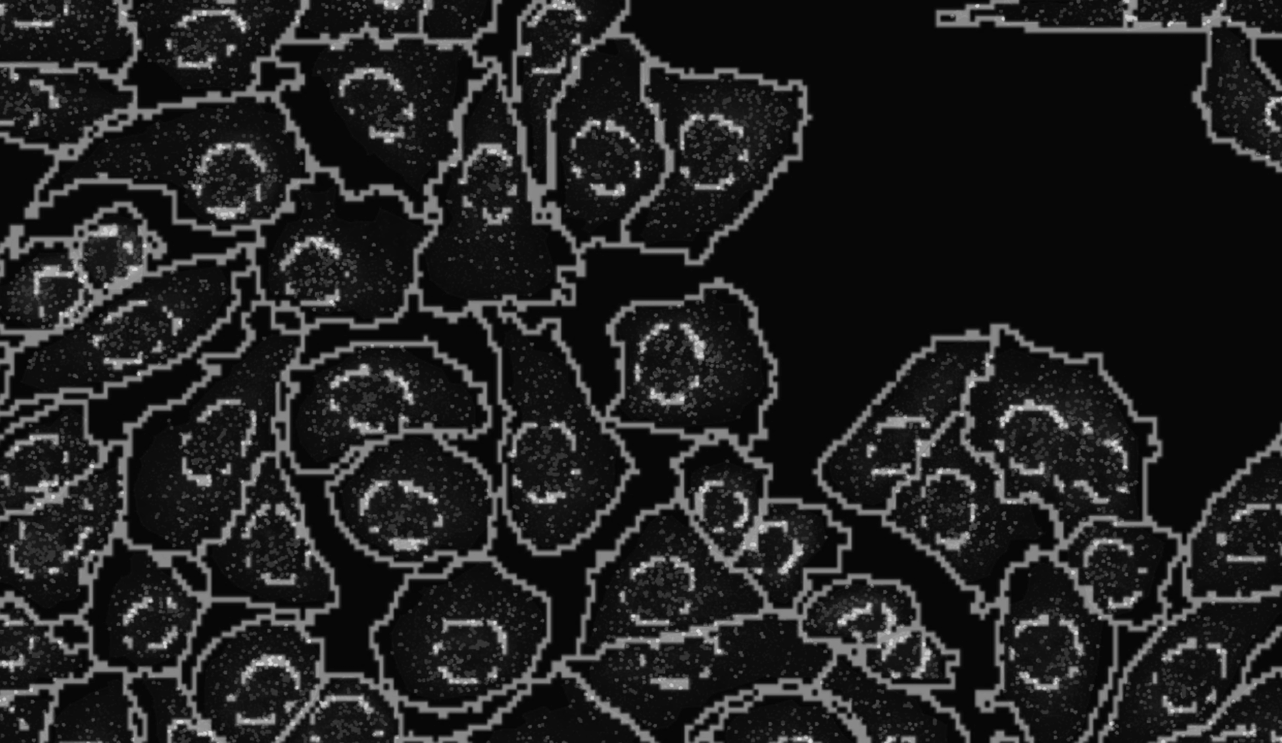 [Speaker Notes: What is something in this static snapshot that can inform us about directionality?
Where are genes born? Where are new genes made?]
Nuclear vs. cytoplasmic subcellular organization of mRNAs is linked to the regulation of protein expression
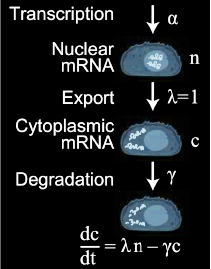 (La Manno, et al Nature, August 2018)
(Xia*, Fan*, Emanuel*, et al PNAS, Sept 2019)
[Speaker Notes: We also know something about dynamic cellular processes from a static image when we look at subcellular organization of mRNAs]
Nuclear vs. cytoplasmic subcellular organization of mRNAs is linked to the regulation of protein expression
Oligodendrocyte 
maturation marker
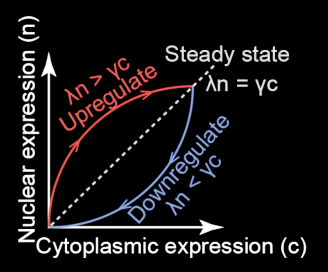 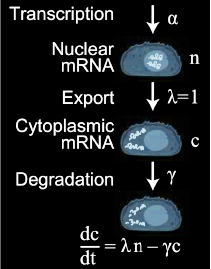 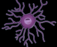 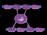 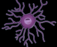 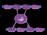 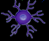 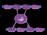 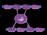 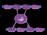 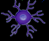 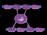 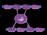 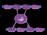 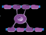 (La Manno, et al Nature, August 2018)
(Xia*, Fan*, Emanuel*, et al PNAS, Sept 2019)
[Speaker Notes: We also know something about dynamic cellular processes from a static image when we look at subcellular organization of mRNAs]
Nuclear vs. cytoplasmic subcellular organization of mRNAs is linked to the regulation of protein expression
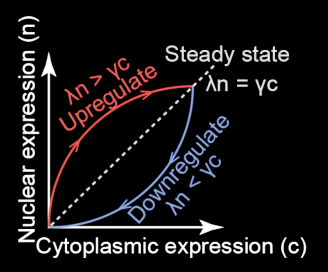 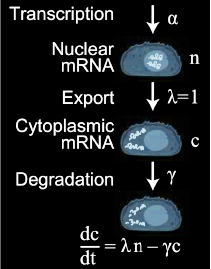 (La Manno, et al Nature, August 2018)
(Xia*, Fan*, Emanuel*, et al PNAS, Sept 2019)
[Speaker Notes: We also know something about dynamic cellular processes from a static image when we look at subcellular organization of mRNAs]
RNA velocity in situ analysis leverages nuclear and cytoplasmic gene expression to predict the future transcriptional state of cells
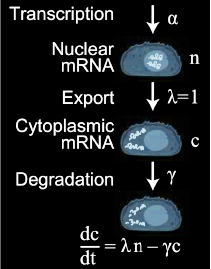 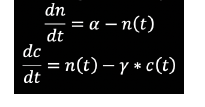 (La Manno, et al Nature, August 2018)
(Xia*, Fan*, Emanuel*, et al PNAS, Sept 2019)
RNA velocity in situ analysis leverages nuclear and cytoplasmic gene expression to predict the future transcriptional state of cells
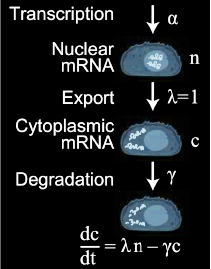 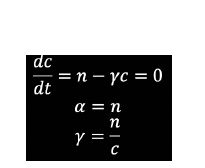 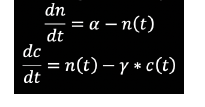 (La Manno, et al Nature, August 2018)
(Xia*, Fan*, Emanuel*, et al PNAS, Sept 2019)
RNA velocity in situ analysis leverages nuclear and cytoplasmic gene expression to predict the future transcriptional state of cells
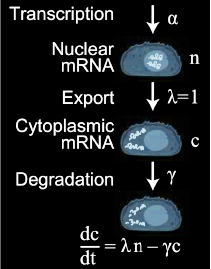 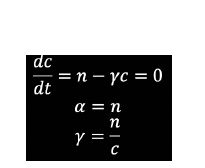 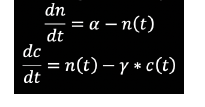 (La Manno, et al Nature, August 2018)
(Xia*, Fan*, Emanuel*, et al PNAS, Sept 2019)
RNA velocity in situ analysis leverages nuclear and cytoplasmic gene expression to predict the future transcriptional state of cells
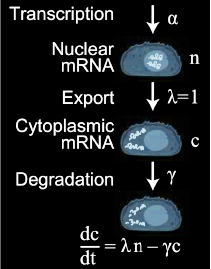 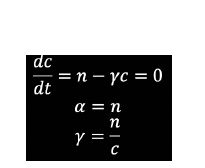 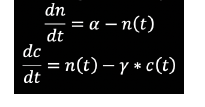 Assuming constant velocity
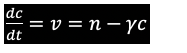 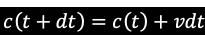 (La Manno, et al Nature, August 2018)
(Xia*, Fan*, Emanuel*, et al PNAS, Sept 2019)
RNA velocity in situ analysis leverages nuclear and cytoplasmic gene expression to predict the future transcriptional state of cells
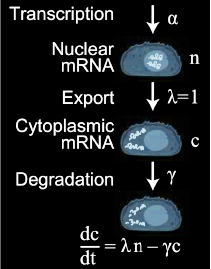 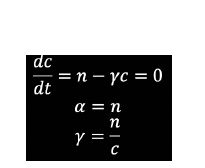 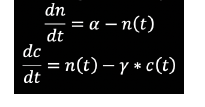 Assuming constant velocity
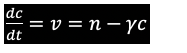 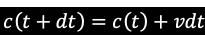 (La Manno, et al Nature, August 2018)
(Xia*, Fan*, Emanuel*, et al PNAS, Sept 2019)
RNA velocity in situ analysis leverages nuclear and cytoplasmic gene expression to predict the future transcriptional state of cells
Oligodendrocyte 
maturation marker
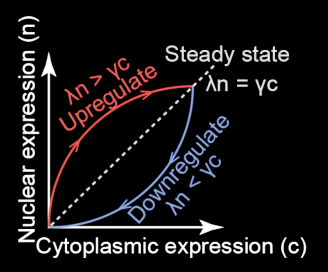 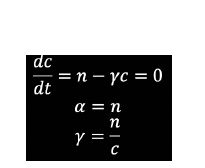 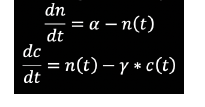 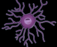 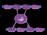 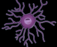 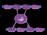 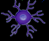 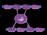 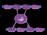 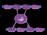 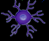 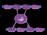 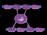 Assuming constant velocity
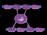 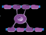 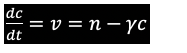 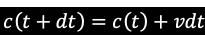 (La Manno, et al Nature, August 2018)
(Xia*, Fan*, Emanuel*, et al PNAS, Sept 2019)
[Speaker Notes: What is the future c(t+dt) for cells are steady state?]
RNA velocity in situ analysis leverages nuclear and cytoplasmic gene expression to predict the future transcriptional state of cells
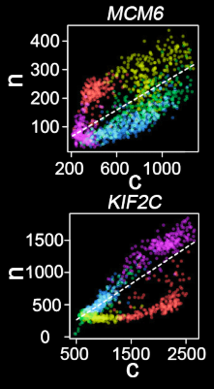 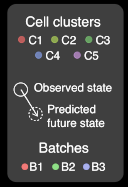 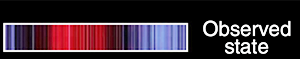 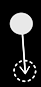 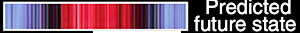 (Xia*, Fan*, Emanuel*, et al PNAS, Sept 2019)
[Speaker Notes: Indeed]
Clustering analysis identifies transcriptionally distinct cell states among cultured U2OS cells
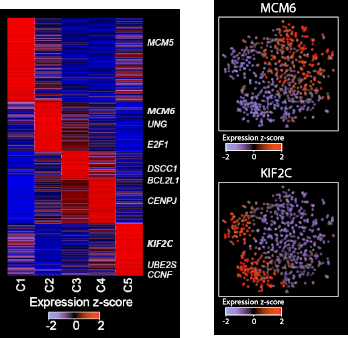 matrix of 
gene x cell
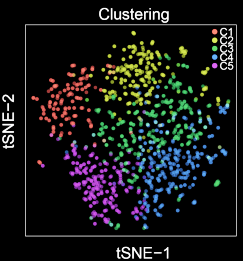 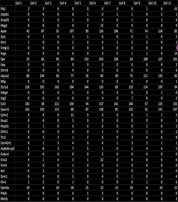 (Xia*, Fan*, Emanuel*, et al PNAS 2019)
Clustering analysis identifies transcriptionally distinct cell states among cultured U2OS cells
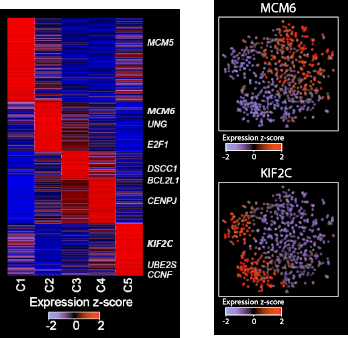 matrix of 
gene x cell
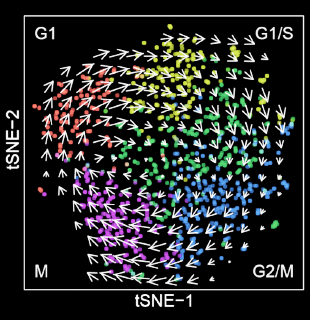 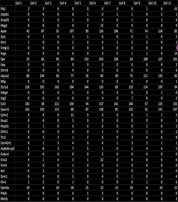 (Xia*, Fan*, Emanuel*, et al PNAS 2019)
[Speaker Notes: Clusters represent ordinal data
And not categorical data
So the rainbow ordering matters
Can any tell me what they think this may be


MCM6: encodes a protein that is a component of the Minichromosome Maintenance Complex essential for the initiation of eukaryotic genome replication in G1/S phase transition
KIF2C: encodes a kinesin-like protein that is involved mitotic chromosome segregation during M phase]
RNA velocity in situ analysis provides a directed ordering of cells so we can look at gene expression as a function of pseudotime
MCM6
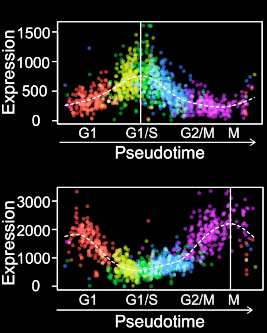 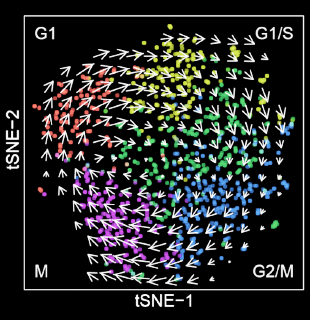 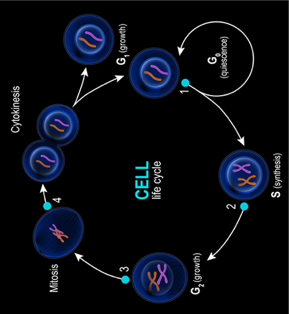 KIF2C
(Xia*, Fan*, Emanuel*, et al PNAS 2019)
[Speaker Notes: MCM6: encodes a protein that is a component of the Minichromosome Maintenance Complex essential for the initiation of eukaryotic genome replication in G1/S phase transition
KIF2C: encodes a kinesin-like protein that is involved mitotic chromosome segregation during M phase]
Pseudotime analysis identifies new cell-cycle genes and highlights gradual transcriptional change throughout select cell-cycle stages
Novel
Known
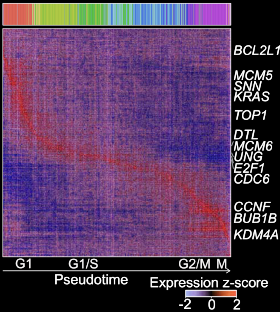 (Xia*, Fan*, Emanuel*, et al PNAS 2019)
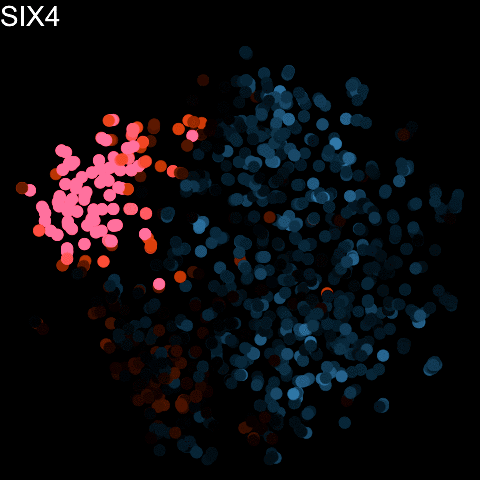 Visium Review
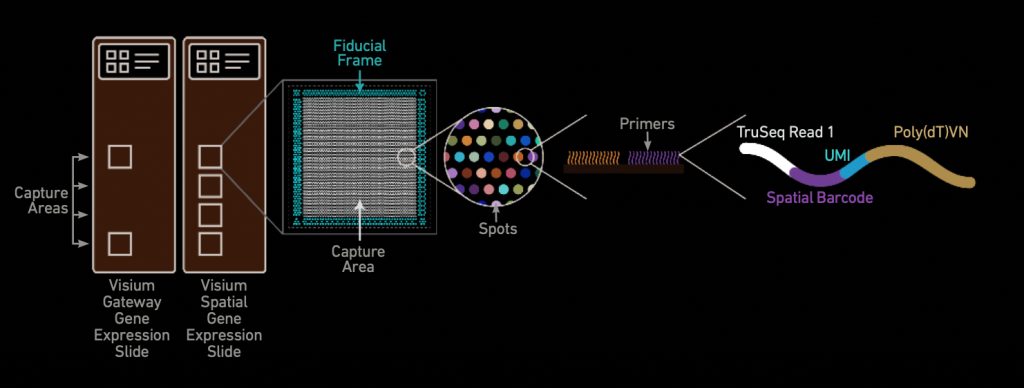 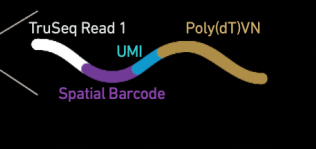 Tells us where this read came from
Prevents duplicates
Is the actual mRNA
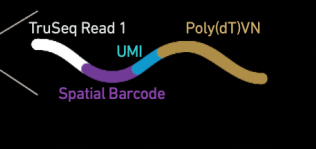 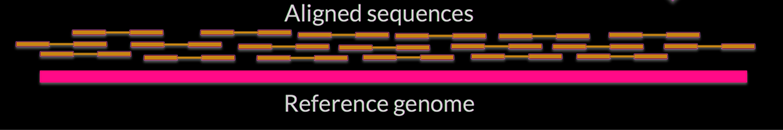 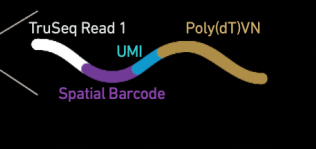 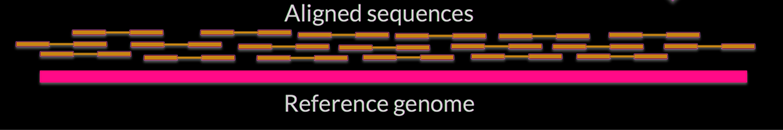 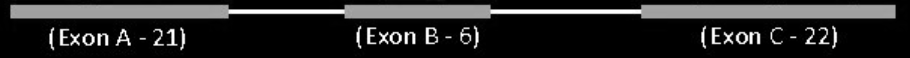 Gene Annotations
[Speaker Notes: Can we tell where in the cell each gene is?
What is something else about this sequence that can tell us about whether it’s a new transcript or an old one]
RNA velocity analysis leverages spliced and unspliced gene expression to predict the future transcriptional state of cells
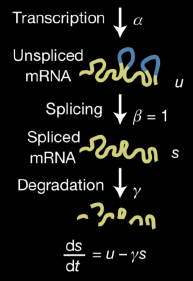 (La Manno, et al Nature 2018)
RNA velocity analysis leverages spliced and unspliced gene expression to predict the future transcriptional state of cells
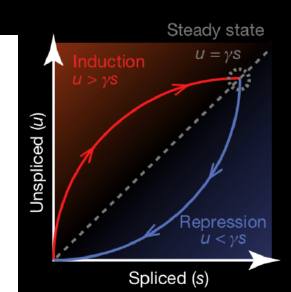 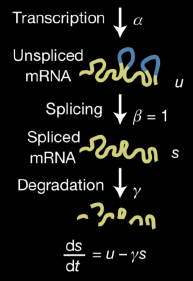 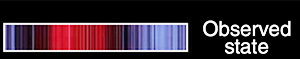 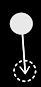 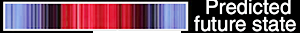 (La Manno, et al Nature 2018)
Dimensionality reduction and clustering analysis identifies transcriptionally distinct groups of cells in single cell RNA-seq data
matrix of 
gene x cell
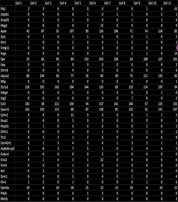 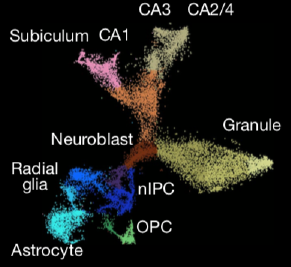 (La Manno, et al Nature 2018)
RNA Velocity analysis relates these groups of cells as a part of an underlying directed cellular trajectory
matrix of 
gene x cell
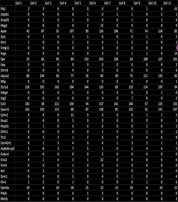 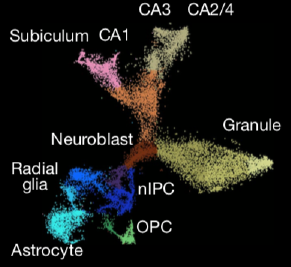 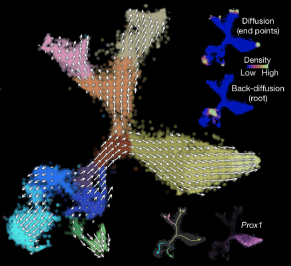 (La Manno, et al Nature 2018)
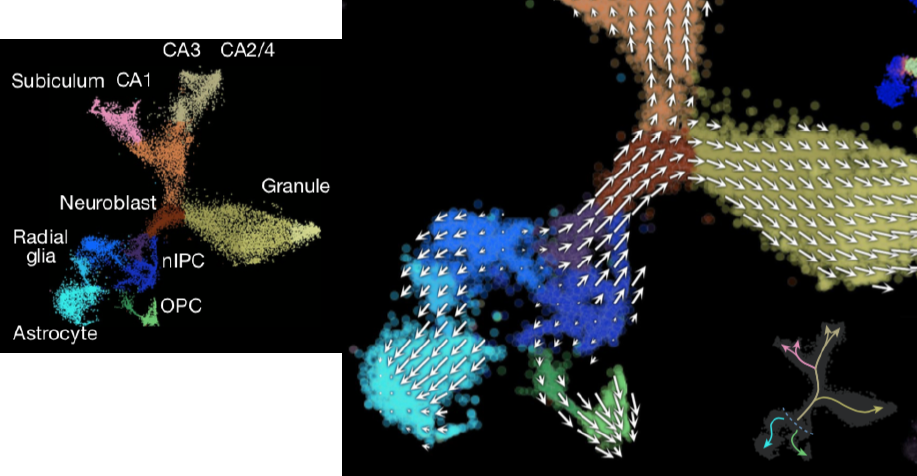 (La Manno, et al Nature 2018)
[Speaker Notes: Which cell-type is the stem-cell type that gives rise to all these other cell-types?]